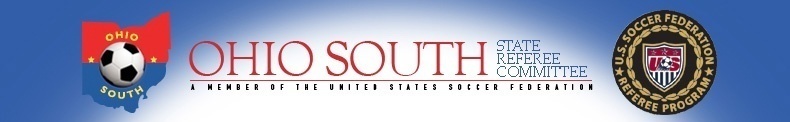 Lightning Safety
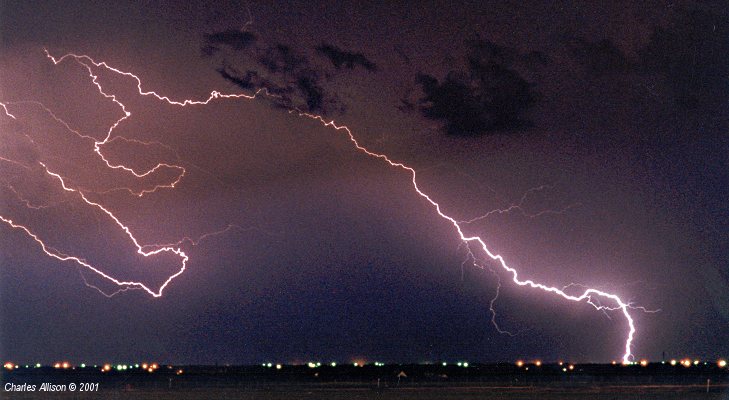 Ohio South 2016
 Intermediate Referee Recertification Training
Brain Teaser #1